Network Adequacy 
Data Maintenance Planning

Important note:
The Provider-Type categories discussed in this July 16, 2024 meeting was reworked and will be superseded  by discussions in the Aug 15, 2024, meeting. The initial “seed” template will reflect discussions of the Aug 15, 2024 meeting with enhancements to help issuers process the list.
10:00 am-11:00 am Central
July 16, 2024
Regulatory Health Link Division,
Arkansas Insurance Dept., Dept. of Commerce
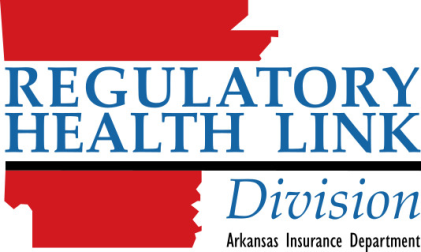 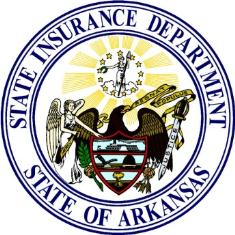 1
Agenda
Introductions 
Commissioner’s message.
Arkansas DOI’s position on the CCIIO standards. 
PY2026 CCIIO T&D standards 
what are they and how are they different.
Timelines on changes. 
Change challenges. 
Timeline for changes to Rule 106. 
Next steps.
2
Commissioner’s message
3
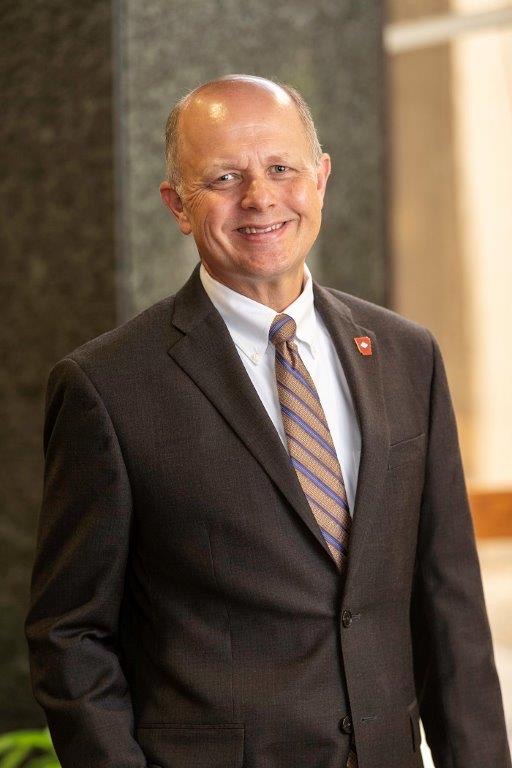 A message from Alan McClainCommissionerArkansas Insurance Department
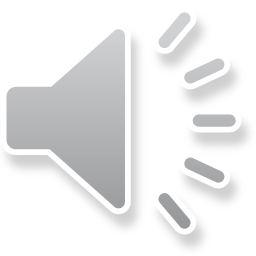 Arkansas DOI’s position on the CCIIO standards.
5
Guiding Principles
Arkansas Network Adequacy Program Architecture document articulates Principles (from the discipline of Enterprise Architecture).  
The Principles help guide enterprise behavior when at the cross-roads of important or difficult decision-making.
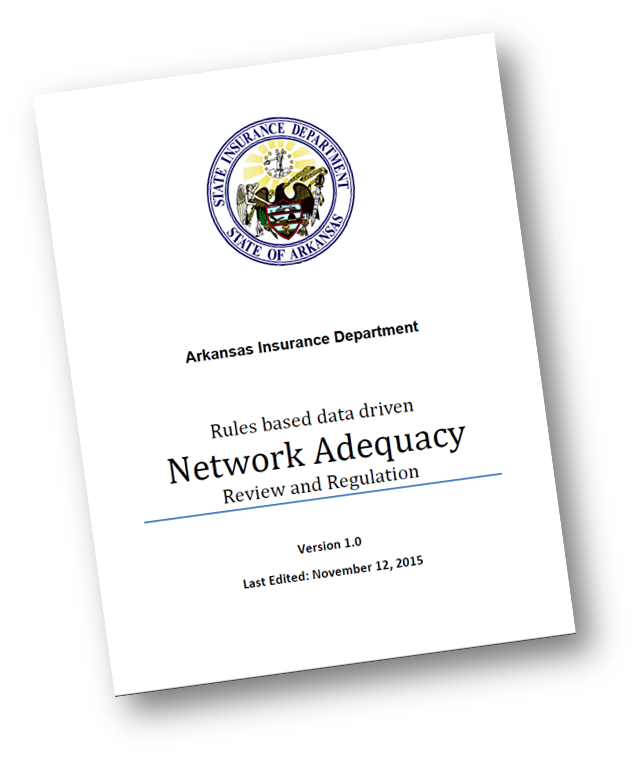 6
Guiding Principles- contd
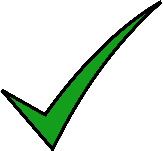 Align with available Federal/National standards or efforts if feasible 
Build collaboratively – across organizations, disciplines 
Perfection should not be the enemy of the good 
Build incrementally
Apply Pareto’s 80-20 principle for every phase 
Seek lessons learned – from others and within.
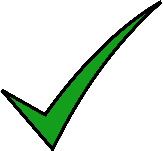 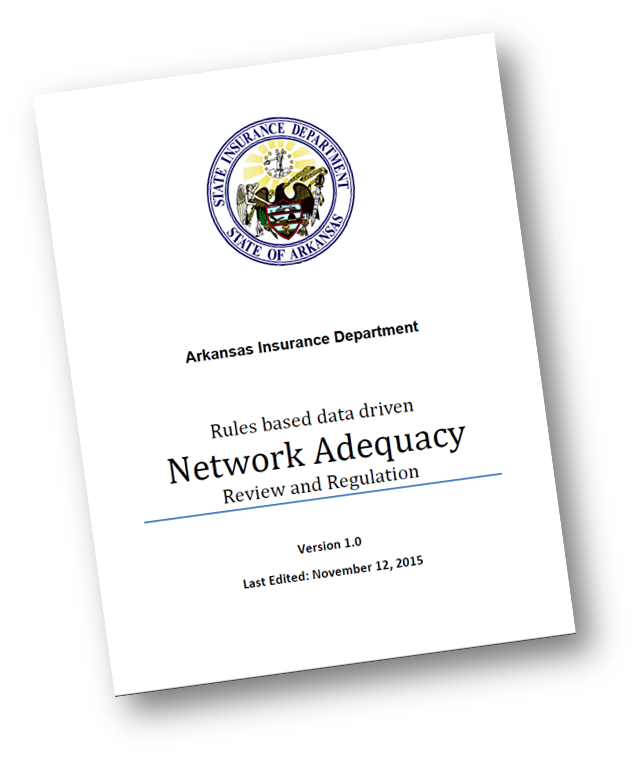 7
CCIIO' T&D standards
8
CCIIO’s Time and Distance Standards
First communicated in CCIIO’s PY2023 Letters to Issuers. 
To be implemented for PY2026, as a minimal standard for marketplace QHPs in all state models including Arkansas SBE-FP model.
Time and distance requirements vary by 1) Provider Type & 2) Medicare (Part A) county designation     
Number of Provider-Types to be monitored will increase from what AID currently covers. 
Will have a justification system to help with a lack of certain provider of a certain type. 
CCIIO has not yet proposed any data governance process over provider type classification (like the PTNP process in Arkansas).
9
How are CCIIO’s Network Adequacy Metrics different?
Using Urologists as an example to explain the conceptual differences 
Rule 106
Average distance from consumers to the nearest provider-type, 
   computed separately for each county, not to exceed 60 miles.  
CCIIO T&D Standards
At least 90% consumers should be covered within the T&D specifications for the Medicare Part A county designation.	
5 Types of county designations ranging from 20 minutes/10 miles in Large Metros to 110 minutes/100 miles for the most rural CEAC designation
Driving distance standard for County Designation-Provider Type
dx
Provider-Type location
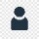 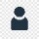 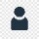 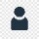 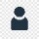 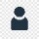 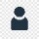 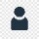 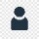 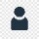 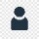 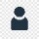 d2
County boundary
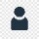 d1
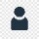 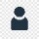 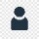 10
Rule 106 Metric: Avg. distance in miles
CMS-CCIIO’s PY2026 Metric: Percent Covered
Timeline on changes
11
Timeline for changes
Last round before we go live with CCIIO T&D stds
We are engaged in this round
Certification Review for PY2026
PTNP Round 2 of 2024
PTNP Round 1 of 2025
mid-July, 2024
mid-Dec, 2024
mid-May, 2025
mid-May, 2025
Jan 1, 2026
mid-Nov, 2024
12
Change challenges
13
Provider Type DifferencesCMS vs AID
CMS Requirements
AID Requirements
45 requirements
11 Facility
34 Individual

Providers classified by specialty; specialties included in requirement
21 requirements
7 Facility
14 Individual

Providers placed directly in requirement categories
AID Pool Organization
15
AID Pool Organization
16
CMS Pool Organization
17
CMS Pool Organization
18
CMS Pool Organization
19
CMS Pool Organization
20
CMS Pool Organization
21
CMS Pool Organization
22
CMS Pool Organization
23
CMS Pool Organization
24
CMS Pool Organization
CMS Requirements are generally more detailed:
More specialties
Broader categories subdivided
Oncology
Cardiology
We will preserve two categories AID has that CMS does not:
Substance Use Disorder Providers (FPA01)
Pharmacies, which are not included (FFA01)
25
Substance Abuse Disorder Providers
AID has two categories in the PTNP:
C040:Mental Health/Behavioral Health Providers
C050: Substance Use Disorder Providers

CMS does not separate substance use disorder providers.
26
Substance Abuse Disorder Providers
27
Substance Abuse Disorder Providers
28
CMS vs. AID Conclusions
4 of 45 CMS requirements (1 Facility, 3 Individual) have multiple specialties.
Additionally, at least four AID requirements would be split between two or more CMS requirements.
This makes any direct mapping between current PTNP and new requirements impossible.

???
29
PTNP 2.0
30
PTNP Reboot
Current process from issuers’ perspective will remain intact.
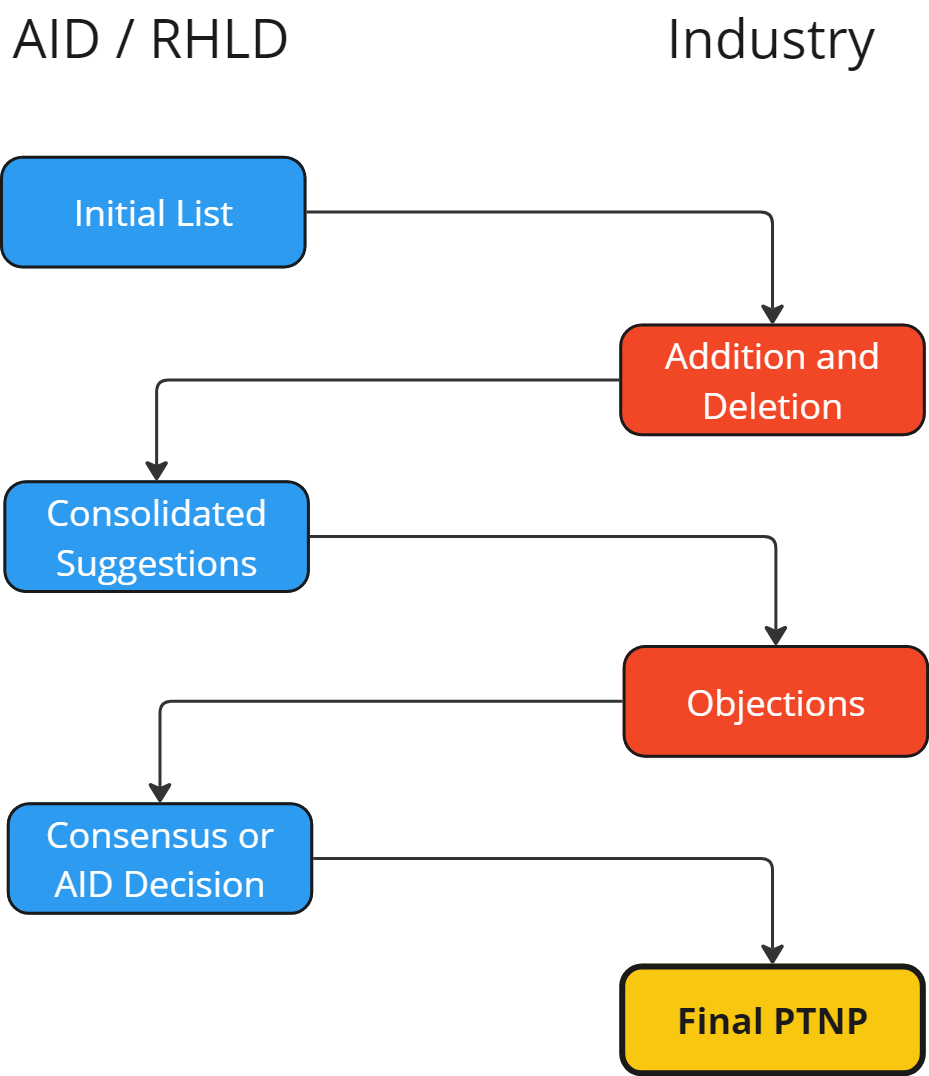 31
PTNP Reboot
All previous requirements will reset to the CMS requirements.
Pharmacies and Outpatient Substance Use Disorder added
PTNP will reference 67 (66+pharmacies) specialties rather than direct NA requirement categories.
Only Pharmacy NPIs will be transferred to the new initial PTNP list.
All other specialties in the PTNP will be initially seeded from PY2025 NA Template submissions.
32
PTNP Reboot
Problem
Solution
Provider classification in NA Templates is not driven by consensus.

Stale providers removed from PTNP may still be present in NA Templates.
Industry participation in the upcoming PTNP round is essential!

Data mining of APCD to suggest removal of providers with no claims.
33
APCD Utilization
No automatic removal.

Recommendation for removal based on:
More than two years since last claim either as service provider or billing NPI.
No claim history in APCD and single issuer listing.

PARTICIPATION IN VOTING/OBJECTION ROUND IS ESSENTIAL
34
APCD Utilization
AID will participate in the add/delete phase:
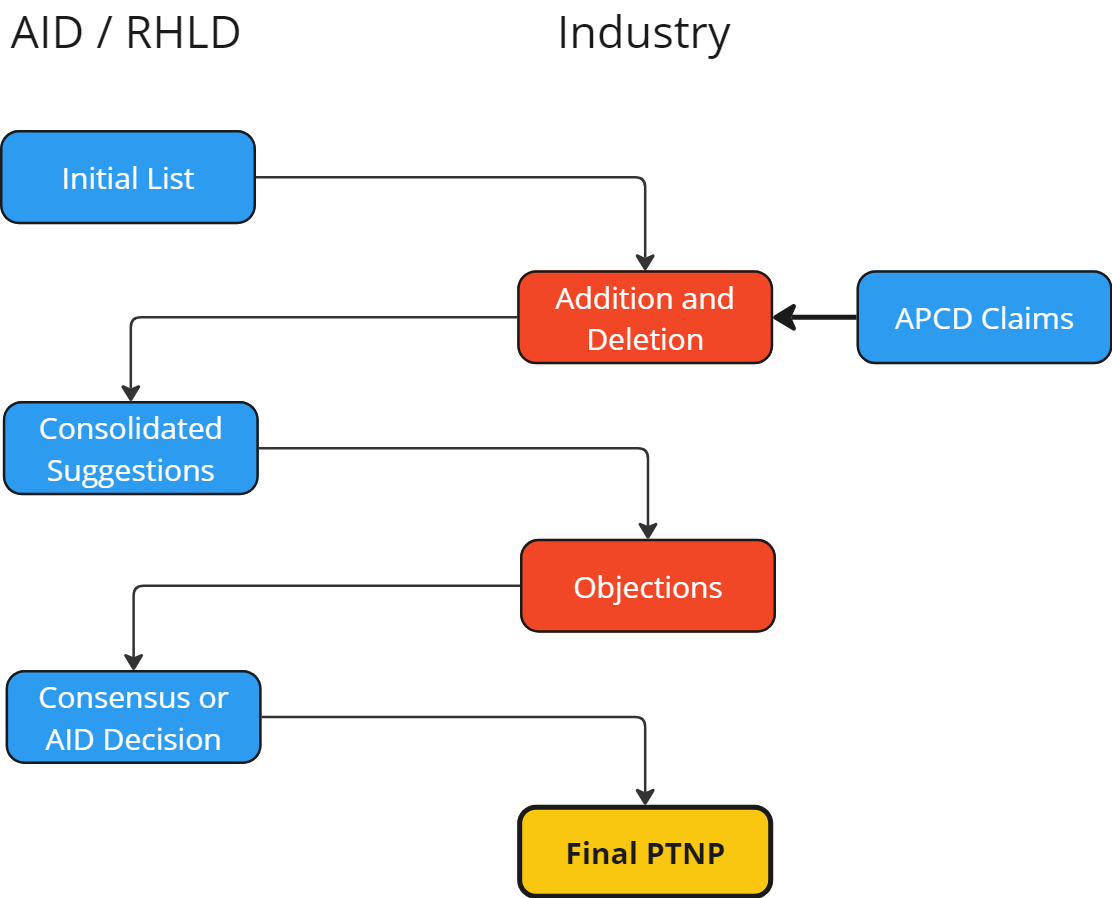 35
PTNP Takeaways
PTNP Categories will shift to CMS Specialties
NA Evaluation Criteria will shift to CMS Requirement Categories
Process will remain the same with two changes
Initial list for next round will contain number of issuers listing NPI and last claim date for reference
AID will participate in the add/remove round to recommend removal of NPIs with no recent claims
INDUSTRY PARTICIPATION IN AND CAREFUL ATTENTION TO THE NEXT PTNP ROUND IS OF UTMOST IMPORTANCE!
36
Timeline for changes to Rule 106
37
Rule 106 amendment
Too many unresolved dependencies to volunteer a timeline for Rule 106 amendment at this stage.
38
Questions?
Email 
RHLD.DataOversight@arkansas.gov
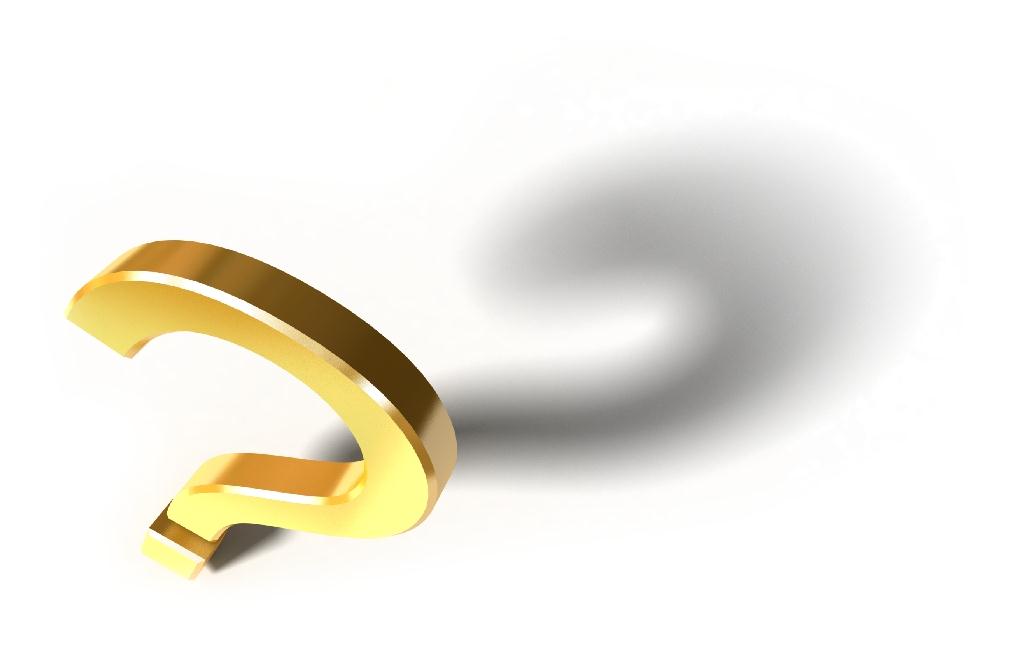 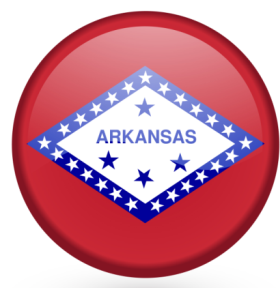 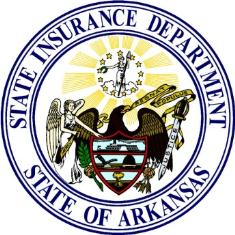 39